Figure 1 Choice of anticoagulant.
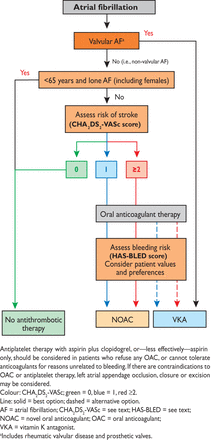 Europace, Volume 14, Issue 10, October 2012, Pages 1385–1413, https://doi.org/10.1093/europace/eus305
The content of this slide may be subject to copyright: please see the slide notes for details.
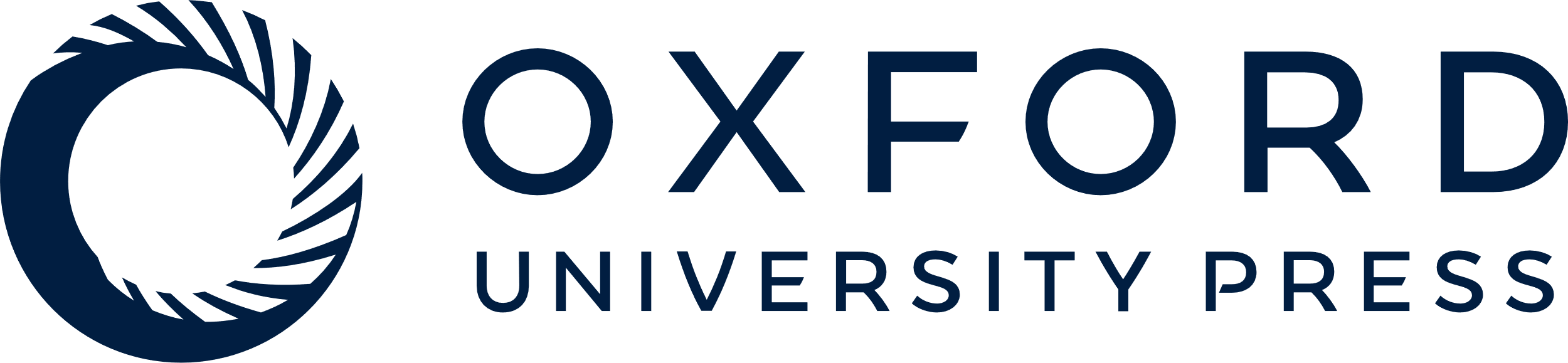 [Speaker Notes: Figure 1 Choice of anticoagulant.


Unless provided in the caption above, the following copyright applies to the content of this slide: © The European Society of Cardiology 2012. All rights reserved. For permissions please email: journals.permissions@oup.com.]
Figure 2 Management of bleeding in patients taking novel oral anticoagulants.
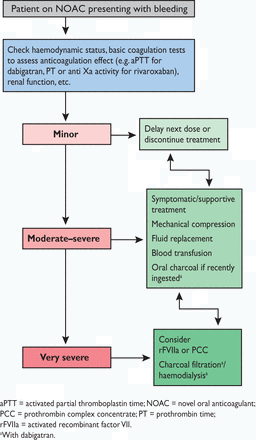 Europace, Volume 14, Issue 10, October 2012, Pages 1385–1413, https://doi.org/10.1093/europace/eus305
The content of this slide may be subject to copyright: please see the slide notes for details.
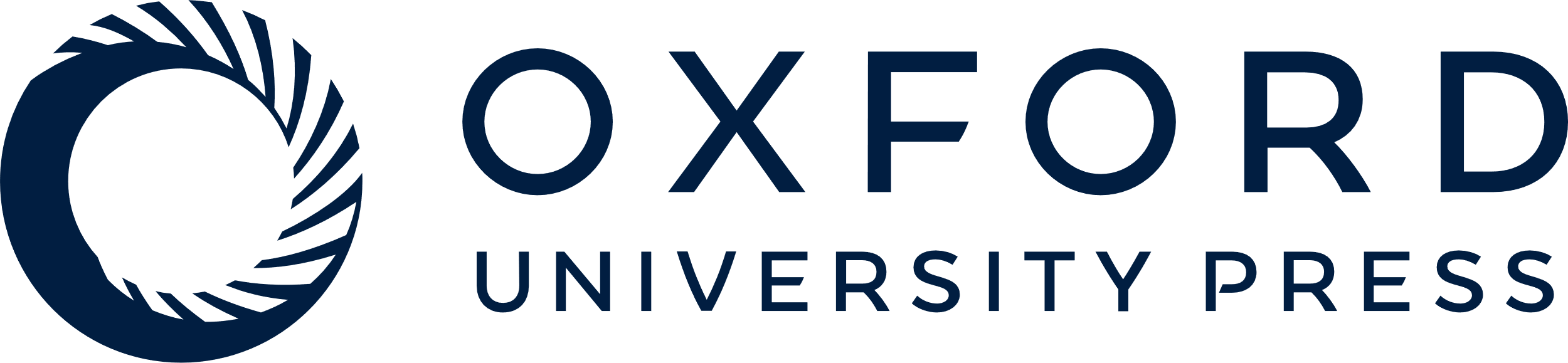 [Speaker Notes: Figure 2 Management of bleeding in patients taking novel oral anticoagulants.


Unless provided in the caption above, the following copyright applies to the content of this slide: © The European Society of Cardiology 2012. All rights reserved. For permissions please email: journals.permissions@oup.com.]
Figure 3 Indications for electrical and pharmacological cardioversion, and choice of antiarrhythmic drugs for ...
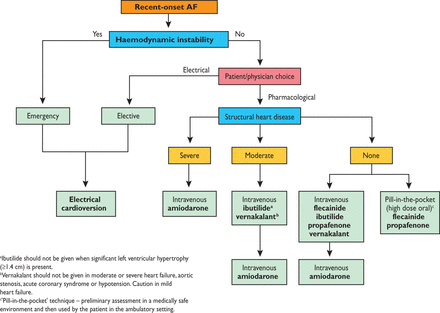 Europace, Volume 14, Issue 10, October 2012, Pages 1385–1413, https://doi.org/10.1093/europace/eus305
The content of this slide may be subject to copyright: please see the slide notes for details.
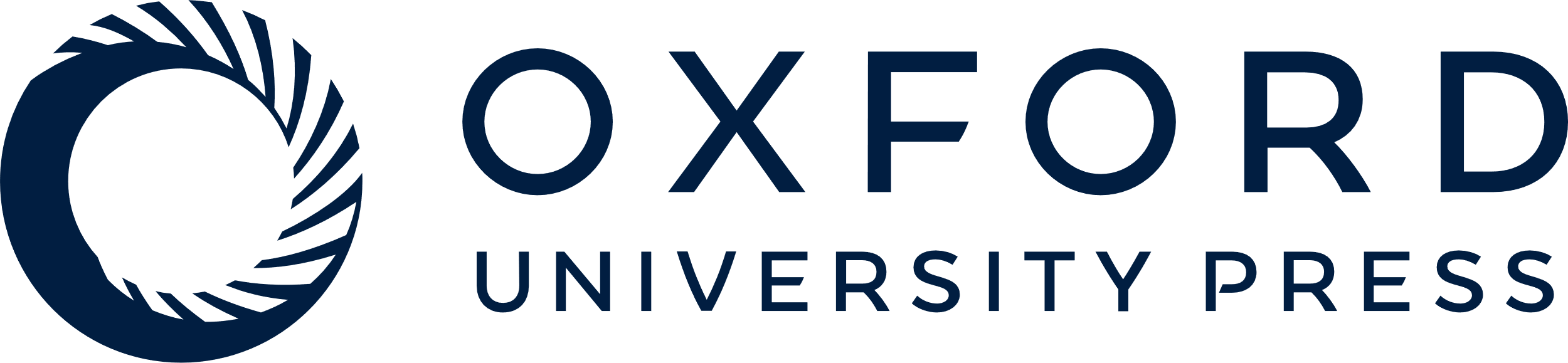 [Speaker Notes: Figure 3 Indications for electrical and pharmacological cardioversion, and choice of antiarrhythmic drugs for pharmacological cardioversion in patients with recent-onset AF.


Unless provided in the caption above, the following copyright applies to the content of this slide: © The European Society of Cardiology 2012. All rights reserved. For permissions please email: journals.permissions@oup.com.]
Figure 4 Choice of antiarrhythmic drug according to underlying pathology.
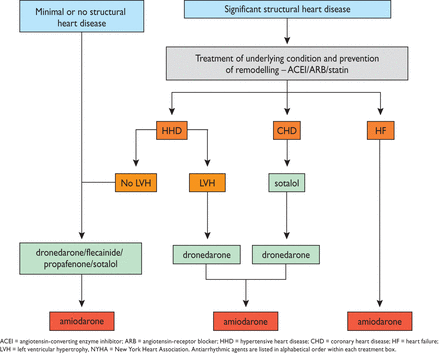 Europace, Volume 14, Issue 10, October 2012, Pages 1385–1413, https://doi.org/10.1093/europace/eus305
The content of this slide may be subject to copyright: please see the slide notes for details.
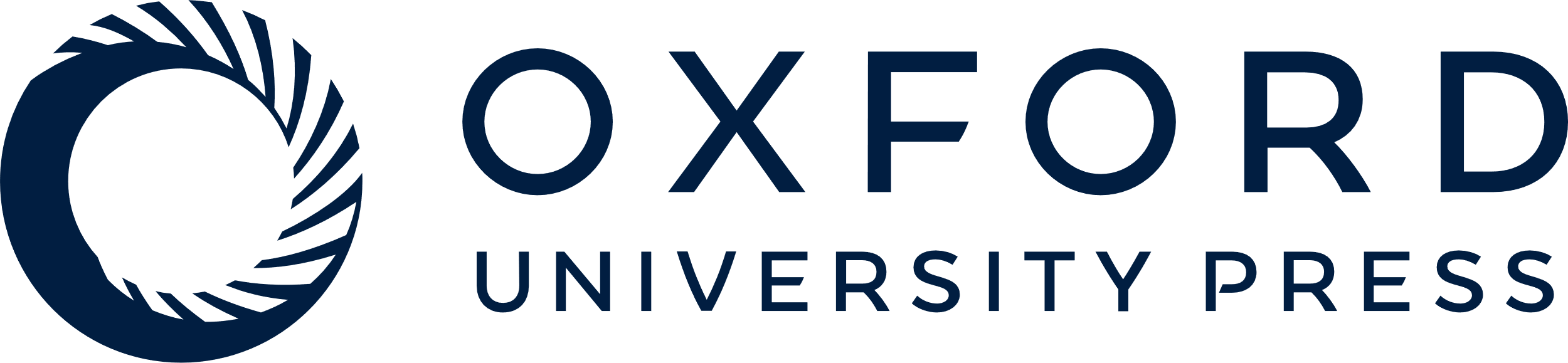 [Speaker Notes: Figure 4 Choice of antiarrhythmic drug according to underlying pathology.


Unless provided in the caption above, the following copyright applies to the content of this slide: © The European Society of Cardiology 2012. All rights reserved. For permissions please email: journals.permissions@oup.com.]
Figure 5 Antiarrhythmic drugs and/or left atrial ablation for rhythm control in AF.
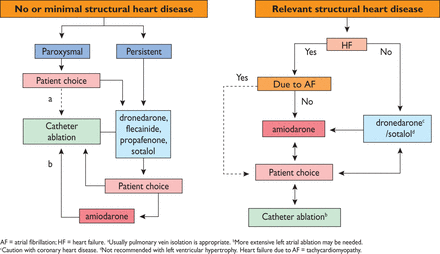 Europace, Volume 14, Issue 10, October 2012, Pages 1385–1413, https://doi.org/10.1093/europace/eus305
The content of this slide may be subject to copyright: please see the slide notes for details.
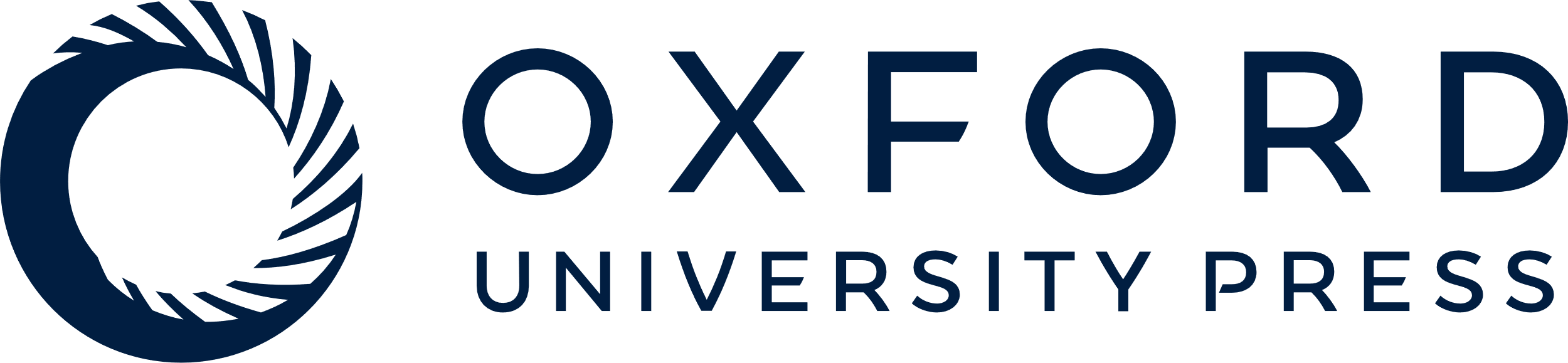 [Speaker Notes: Figure 5 Antiarrhythmic drugs and/or left atrial ablation for rhythm control in AF.


Unless provided in the caption above, the following copyright applies to the content of this slide: © The European Society of Cardiology 2012. All rights reserved. For permissions please email: journals.permissions@oup.com.]